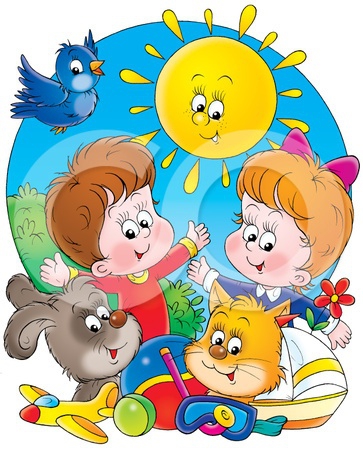 Пальчики -путешественники
Коррекционно-развивающая игра для детей младшего дошкольного возраста.
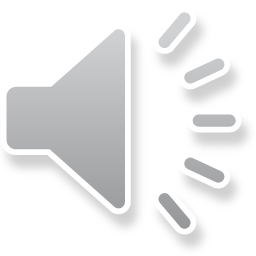 ИССЛЕДОВАНИЯ:
Д. Кимура в своих исследованиях показала, что существует определенная связь речи с моторной деятельностью рук и артикуляционного аппарата. М. М. Кольцова пришла к выводу, что «морфологическое и функциональное формирование речевых областей совершается под влиянием кинестетических импульсов от рук». Она особо подчеркивает, что влияние импульсов с мышц руки очень значительно в детском возрасте, пока идет формирование речевой моторной области
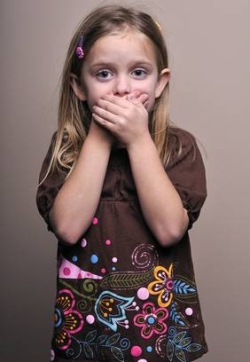 . Это относиться к детям с нормальным, и с нарушенным речевым развитием. Систематические упражнения для пальцев не только стимулируют развитие речи, но и являются, по мнению Кольцовой, «мощным средством повышения работоспособности головного мозга».
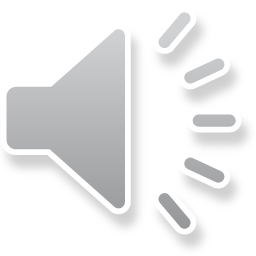 Учитывая младший дошкольный возраст, в котором возникают проблемы с речевой деятельностью, любой вид массажа, самомассажа, артикуляционной гимнастики и пальчиковой гимнастики необходимо проводить в игровой форме. Ребенок значительно легче относиться к коррекции, если он широко опирается на различные анализаторы. Важно ,чтобы ребенок не только смотрел и слушал, но и трогал, двигал, гладил предмет, манипулировал с ним.
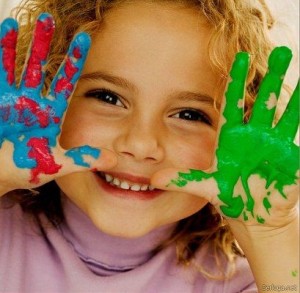 Все выше перечисленное не является  открытием, однако послужило  толчком к идее создания пальчикового тренажера для детей младшего дошкольного возраста.  Тренажер помогает выполнить с ребенком пальчиковую гимнастику, массаж и самомассаж ладоней, стимулирование речевых зон лица и шейного отдела позвоночника. Пользуясь игровой ситуацией, логопед может даже провести зондовый массаж ротовой полости и отработать некоторые позы артикуляционной гимнастики. Степень сложности заданий , их вариативность, делимость на составляющие части позволяет логопеду самому дозировать занятие, подстраиваясь под особенности ребенка.
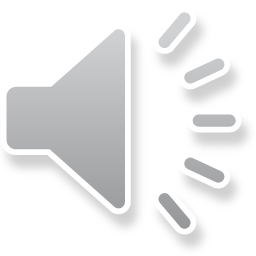 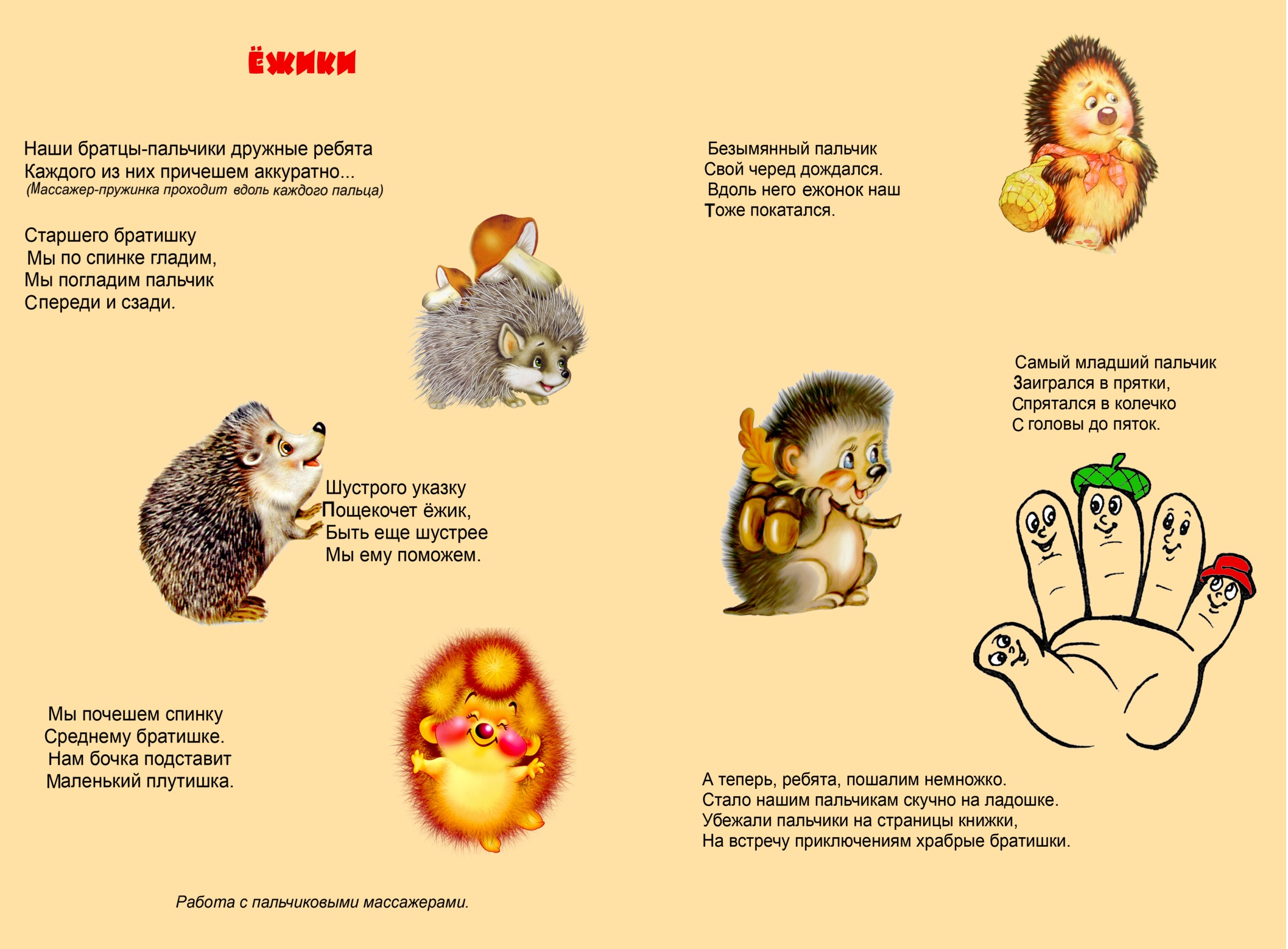 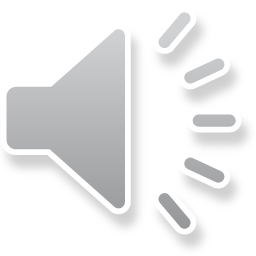 Работа с пальчиковыми массажерами
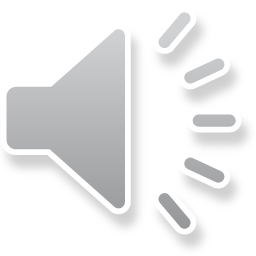 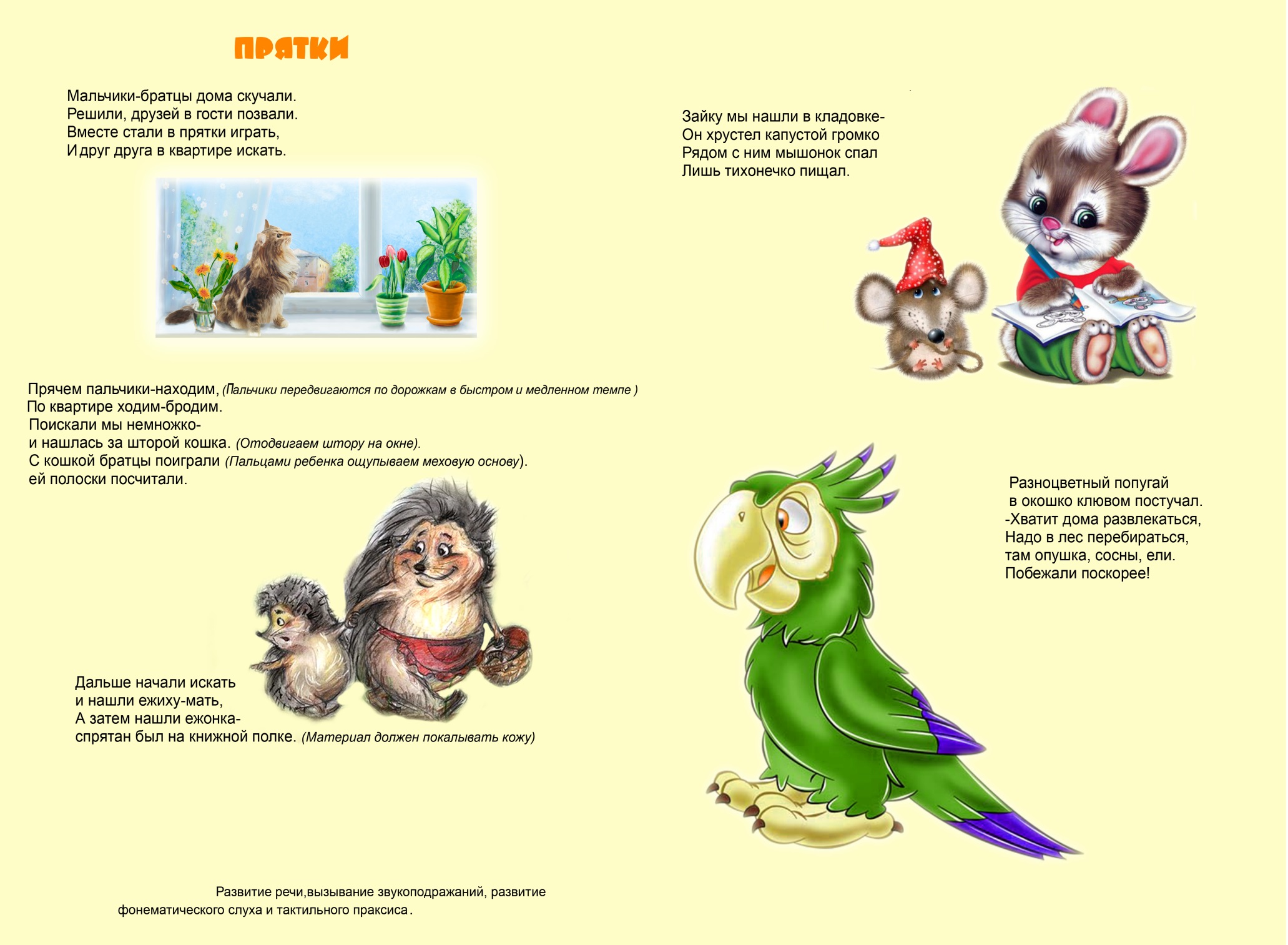 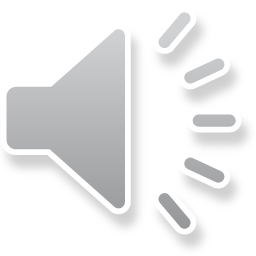 Самомассаж пальчиков.Работа над воздушной струей.
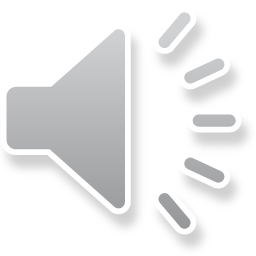 Работа над словаремРазвитие тактильного восприятия
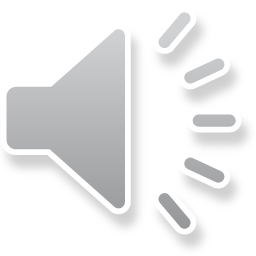